Detective of the year
Vocabulary
award /əˈwɔːd/  a prize




robbery  /ˈrɒbəri/ the act of stealing



jealous  /ˈdʒeləs/ unhappy and angry because someone has something that you want

You weren’t in the office.
I’ll win the award.




Sweet Sue solved the bank robbery case.



Smart Alec will be jealous.



You weren’t in.
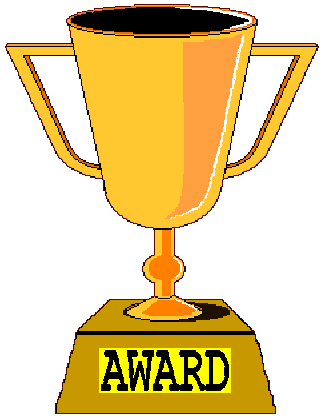 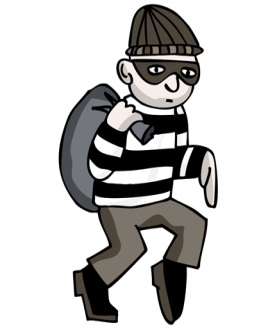 I am on my way now.




I am tired. I need a rest.

I don’t believe it!
On my way – arriving soon



I must relax.

believe /bɪˈliːv/ to think that something is true.
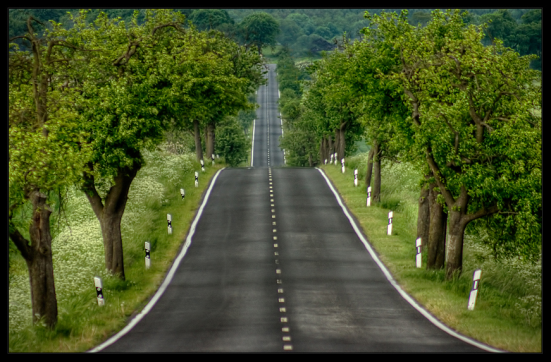